Order Matters
Farrokh Alemi, Ph.D.
[Speaker Notes: This presentation focusses why it is important to find out the order of events.  It is presented by Dr. Alemi.]
Temporal Order of Variables Can Affect Accuracy of Models
Temporal Order of Variables Can Affect Accuracy of Models
Why no statistics course covers order of events?
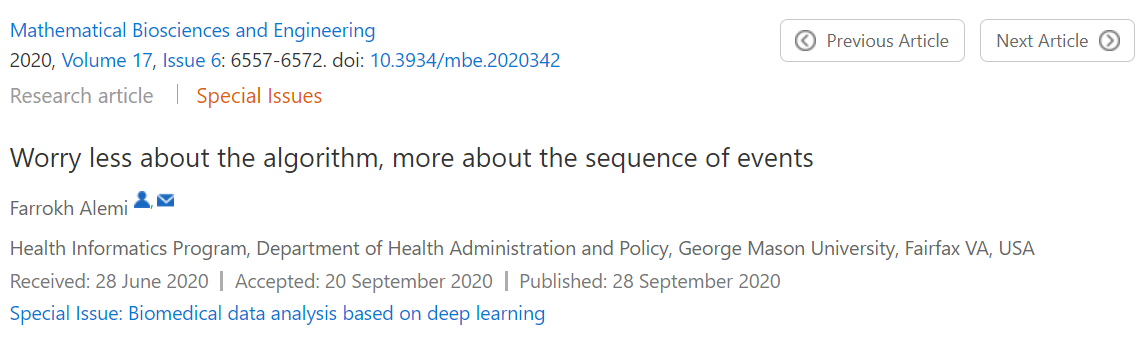 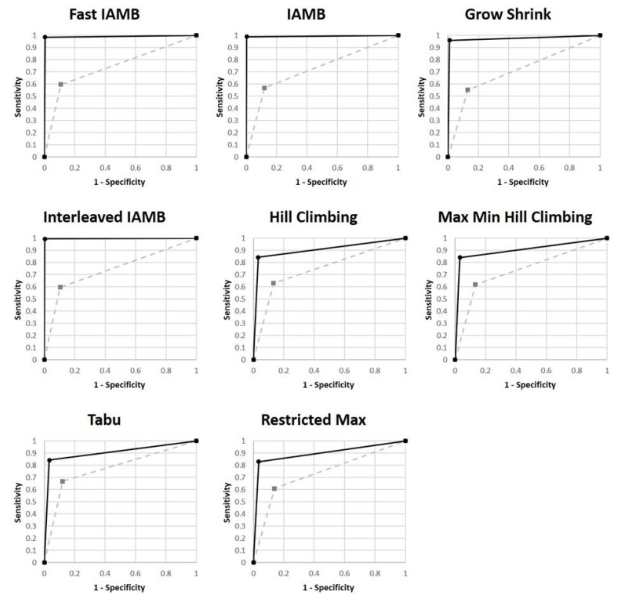 [Speaker Notes: (c) Strength of causal reasoning. In human judgment, causes have a bigger impact on the effects than the reverse. Zargoush and colleagues used this method to examine sequence among disabilities [32].]
Why does sequence of variables affect their association?
Reverse Causality
Disease
Death
[Speaker Notes: Reverse causality is a major problem in health care]
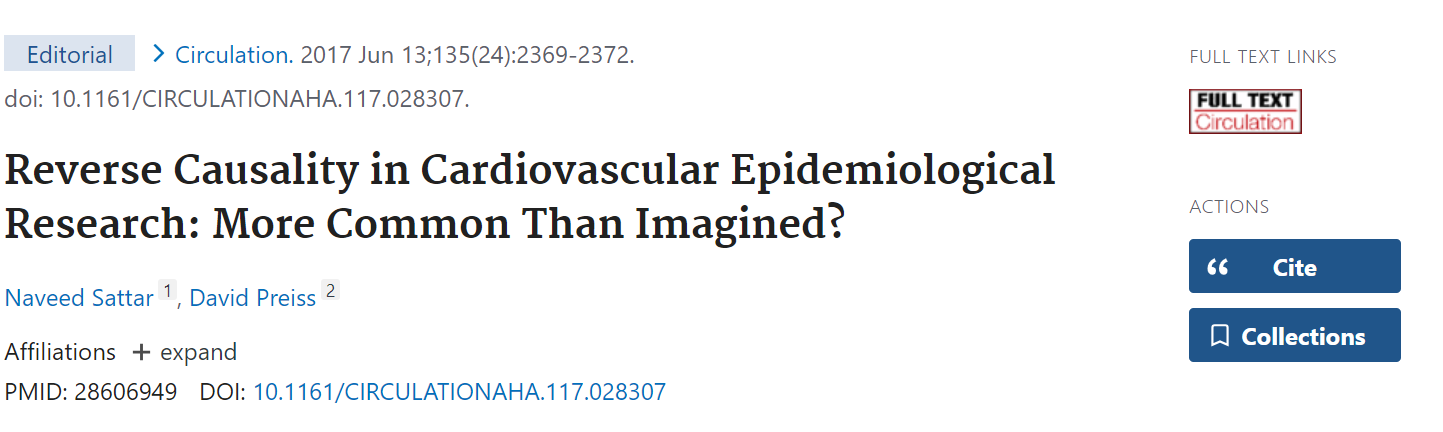 [Speaker Notes: Reverse causality not only distorts the relationship but drops the percent of variation explained]
Adding a variable on the pathway from model to outcome reduces the model’s accuracy
[Speaker Notes: Variables Natural Occurrences Can Be Used]
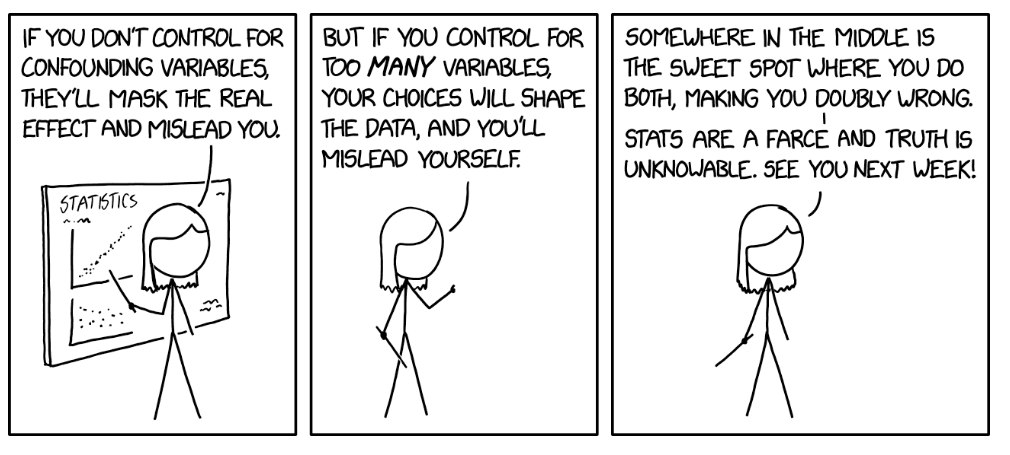 Sequence of Events Matter a Great Deal in Analyzing associations among these events